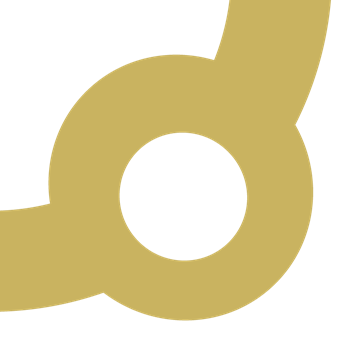 Uppdrag och beslutsnivåeruppdaterad höst 2023
Bakgrund
Syftet med Länsgemensam ledning är att skapa mervärde för medborgarna genom samverkan mellan de olika aktörerna samt att vara ett stöd i arbetet för medarbetare hos huvudmännen.  
Länsgemensam ledning i samverkan inom socialtjänst och angränsande område hälso- och sjukvård bildades 2013. 

Från och med 2015 ingår brukar-, patient- och närståendemedverkan i strukturen för Länsgemensam ledning.
Under de senaste åren har samverkan kompletterats med skolan och 2021 anslöt även Kalmarsunds Gymnasieförbund till ledningsstrukturen.
Samordnande grupp 
Psykisk hälsa
Organisation
Samordnande grupp 
Barn och unga
Samordnande grupp
Äldre
Gemensamma  presidiekonferenser
2 ggr/år
Presidiet
Gemensamma  presidiekonferenser
Länsgemensam ledning 
i samverkan
Regionalt ledningsforum
Gemensamma  presidiekonferenser
Beredning
I de samordnande grupperna ingår personer utifrån huvudman, geografi, storlek på kommun, funktion.
Äldre
Samverkansområdesgrupper
Folkhälsa
Brukarmedverkan
Hab/Rehab
Informationsöverföring
[Speaker Notes: Organisationen för Länsgemensam ledning i samverkan är uppbyggd enlig denna bild där inriktningsbesluten tas av Länsgemensam ledning i samverkan under återkommande sammanträden och beredningsgruppen planerar och följer arbetet. 

Under Länsgemensam ledning i samverkan finns samordnande grupper inom områdena Barn och unga, psykisk hälsa och Äldre. Inom dessa grupperingar ingår personer utifrån huvudman/organisation, geografi, storlek på kommun, funktion mm och utgör en länsgemensam arbetsgrupp för området. Inom de samordnande grupperna sker arbete utifrån de framtagna handlingsplanerna.

Inom Länsgemensam ledning i samverkans struktur finns även samverkansområdesgrupper i form av Folkhälsa, Brukarmedverkan, Hab/rehab, Informationsöverföring. Dessa är viktiga områden inom samverkan och finns med som en röd tråd inom de samordnande gruppernas arbete.]
Inledning
Länsgemensam ledning i samverkan inom socialtjänst och angränsande område hälso- och sjukvård samt skolan i Kalmar län - benämns fortsättningsvis i detta dokument Länsgemensam ledning i samverkan.

Detta dokument är ett förtydligande av beslutsnivåer och uppdrag för aktörer på olika nivåer inom Länsgemensam ledning i samverkan.

Mötesanteckningar, protokoll, överenskommelser, praktiska anvisningar och övriga beslutade dokument publiceras på Vårdgivarwebben, Region Kalmar län.

Den övergripande mötesstrukturen läggs upp årsvis i ett årshjul.

Arbetet inom Länsgemensam ledning skall utgå från kunskapsstyrningsmodellerna.
Gemensam presidiekonferens
Två gånger om året möts berörda presidier från Region Kalmar län, Kommunförbundet Kalmar län, Kalmarsunds Gymnasieförbund samt presidier från skola, socialtjänst och angränsande hälso- och sjukvård från länets tolv kommuner. 

På höstens presidiekonferens vartannat år beslutas det övergripande styrdokument som ska vara vägledande för allt arbete inom Länsgemensam ledning i samverkan.

Arbetet i Länsgemensam ledning i samverkan ska följas upp och redovisas på presidiekonferenserna.
Länsgemensam ledning i samverkan
Länsgemensam ledning består av socialchefer, vård- och omsorgschefer från länets tolv kommuner samt sju förvaltningschefer och stabschefer från Region Kalmar län samt två brukarrepresentanter.

Länets skolchefer och representanter från Kalmarsunds gymnasieförbund deltar i möten med länsgemensam ledning i de frågor som rör skolans ansvar för att skapa mervärde i samverkan.

Besluta om mål för respektive samordnande grupp/ samverkansområdesgrupp

Fastställa handlingsplan och aktiviteter för respektive samordnande grupp/ samverkansområdesgrupp

Fastställa ekonomiska ramar för respektive samordnande grupp/samverkansområdesgrupp

Följa upp och utvärdera arbetet i respektive samordnande grupp/samverkansområdesgrupp
Länsgemensam ledning i samverkan
Länsgemensam ledning i samverkan fattar beslut tillsammans.
För att beslut och dokument ska vara väl förankrade och möjliga att implementera finns ett remissförfarande.
Remissförfarandet innebär att dokument går ut på remissrunda, ledamöterna ges möjlighet att komma med synpunkter, vilka omhändertas.
Samtliga ledamöter i LGL måste ge sitt aktiva godkännande innan dokument går upp för beslut.
Länsgemensam ledning i samverkan utser representanter till samordnande grupper
Samordnande grupper finns inom äldre, barn och unga samt psykisk hälsa*: 

Dessa ska förutom utvecklingsledarna bestå av:
Två representanter från Länsgemensam ledning i samverkan med rollerna ordförande och vice ordförande, fördelat på kommuner respektive Region Kalmar län
Tre representanter från kommuner
Tre representanter från Region Kalmar län
En representant för folkhälsa
Två representanter för brukarmedverkan (utses av samverkansområdesgruppen)
En representant för hab/rehab

*Samordnade grupp Psykisk hälsa har för närvarande fler representanter med anledning av sammanslagning med Missbruk och beroende 2021
[Speaker Notes: Gul text tillagd]
Medlemmar i samverkansområdesgrupp
Hab/rehab utgörs av representanter från kommuner och Region Kalmar län samt brukare. 

Brukarmedverkan är uppbyggt efter antagen modell. Till stöd finns två utvecklingsledare.

Informationsöverföringsgruppen utgörs av representation av utvecklingsledare samordnande grupper, medicinskt ansvarig sjuksköterska samt nära vård processledare inom kommunerna, från primärvårdsförvaltning, Hälso– och sjukvårdsförvaltning och psykiatriförvaltningen inom Region Kalmar län tillsammans med samordnaren i Region Kalmar län samt verksamhetsledaren hälsa och social välfärd Kommunförbundet Kalmar län.
Beredningsgruppen
Beredningsgruppen består av ordförande, vice ordförande, samordnare, verksamhetsledarna samt representant från skolcheferna 
Ta fram förslag till ett tvåårigt styrdokument
Ansvara för att underlag tas fram till uppdrag, överenskommelser mm.
Ansvara för att revideringar av beslutade dokument görs
Bereda ärenden för Länsgemensam ledning i samverkan
Förmedla beslut tagna av Länsgemensam ledning i samverkan
Samordning av Länsgemensam ledning i samverkan
Samordningsansvaret för Länsgemensam ledning ligger på Region Kalmar län, där en samordnare är anställd

Görs i samråd med verksamhetsledare för hälsa och socialvälfärd samt verksamhetsledare unga och utbildning i Kommunförbundet i Kalmar län 

Dessa deltar även vid presidiekonferenser och Länsgemensam ledning i samverkans möten

Ska samordna Länsgemensam ledning i samverkan

Leda och samordna utvecklingsledarnas arbete
Uppdrag för ordförande och vice ordförande i samordnande grupper
I samråd med utvecklingsledare bereda samordnande gruppers möten
Leda samordnande gruppernas möten
Vara ett stöd i samordnande gruppernas prioriteringar
Ge spridning av pågående arbete och fånga upp goda exempel
Vara en länk mellan chefsnätverk - social- och omsorgschefer, skolchefer och sjukvårdsledning, LGL och samordnande grupp

Ordförande och vice ordförande har uppdraget under två år och rollen skiftar mellan kommuner och region vid samma tidpunkt som ordförande och vice ordförande skiftar i Länsgemensam ledning. Då kommunerna har ordföranderollen i Länsgemensam ledning har regionen ordföranderollen i samordnande grupper.
[Speaker Notes: NY sida]
Utvecklingsledare
I samråd med ordförande och vice ordförande bereda samordnande gruppers möten

Samordna arbetet i respektive samordnande grupp

Ansvara för att beslutsunderlag gällande t ex handlingsplan, aktivitetslista och budget tas fram inom utvecklingsområdet enligt Regionalt styrdokument

Omvärldsbevaka och hålla respektive samordnande grupp uppdaterad kring vad som händer och är på gång inom aktuellt område.

Följa upp arbetet i kommunerna och Region Kalmar län och återrapportera till den samordnande gruppen och till Länsgemensam ledning i samverkan

Vara ett stöd för kommuner och Region Kalmar län gällande information och implementering av tagna beslut. Ansvaret ligger i linjen i respektive organisation

Återkoppla arbetet till länsgemensam ledning i samverkan
[Speaker Notes: Gul text tillagd]
Samordnande gruppers uppdrag
Alla deltagare i den samordnande gruppen har ett länsövergripande uppdrag som innebär att:

Tillsammans med utvecklingsledarna ta fram beslutsunderlag till handlingsplan och aktiviteter inom utvecklingsområdet

Tillsammans med utvecklingsledarna säkerställer att beslutade aktiviteter enligt handlingsplan genomförs

Påtala och initiera nya utvecklingsområden för området

Följa upp och utvärdera arbetet och insatserna tillsammans med utvecklingsledarna

Sprida information till samtliga kommuner och inom Region Kalmar län
Uppdrag för arbetsgrupper/referensgrupper
Deltagare utses av utvecklingsledarna tillsammans med samordnande grupp

Arbetsgruppen ska ha ett skriftligt tidsbegränsat och tidsatt uppdrag

Avser ett tillfälligt arbetsområde som behöver hanteras

Efter avslutat uppdrag upplöses gruppen
Lokala samarbetsgrupper för barn och unga
Enligt Överenskommelse om Samverkan mellan region Kalmar och kommunerna i Kalmar län ska det i länet finnas fyra arbetsgrupper för barn och unga på lokal nivå fördelat på
geografiska områden i länet enligt nedan:

Norr: Västervik, Vimmerby, Hultsfred

Mellan: Oskarshamn, Högsby, Mönsterås

Sydöst: Kalmar, Borgholm, Mörbylånga

Sydväst: Nybro, Emmaboda, Torsås
Representation – lokala samarbetsgrupper barn och unga
Grupperna består av representanter på enhets- och verksamhetschefsnivå från respektive verksamhet. 
Representanterna i de lokala samarbetsgrupperna ska ha ett övergripande perspektiv på den verksamhet som denne representerar och ha ett tydligt mandat att föra upp frågor på dagordning och återkoppla i sin hemorganisation. 
Arbetsgrupperna träffas regelbundet och diskuterar frågor kring respektive uppdrag, samverkansformer och informerar varandra om eventuella organisations- eller verksamhetsförändringar.
Uppdrag
Syftet med de lokala samarbetsgrupperna är att facilitera, fördjupa och förbättra samverkan mellan skola, socialtjänst och angränsande hälso- och sjukvård.
De lokala samarbetsgrupperna har även i uppdrag att diskutera avvikelser som inte fångas i verksamhetssystemet Stella för att identifiera utvecklingsområden i samverkan mellan skola, socialtjänst och angränsande hälso- och sjukvård.
Arbetsgrupperna träffas vid fyra tillfällen per år. Regionala utvecklingsledare ansvarar för att sammankalla grupperna
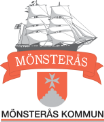 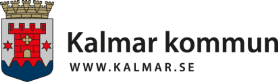 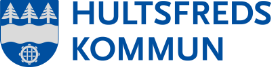 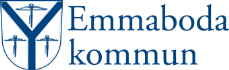 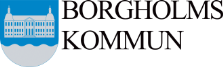 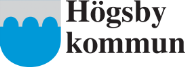 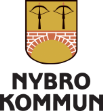 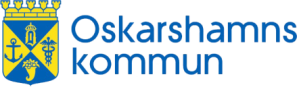 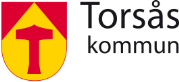 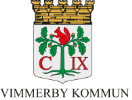 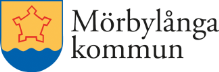 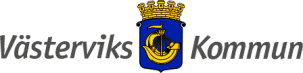 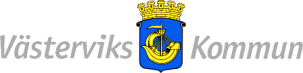 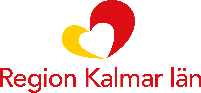 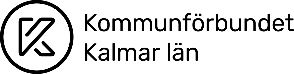